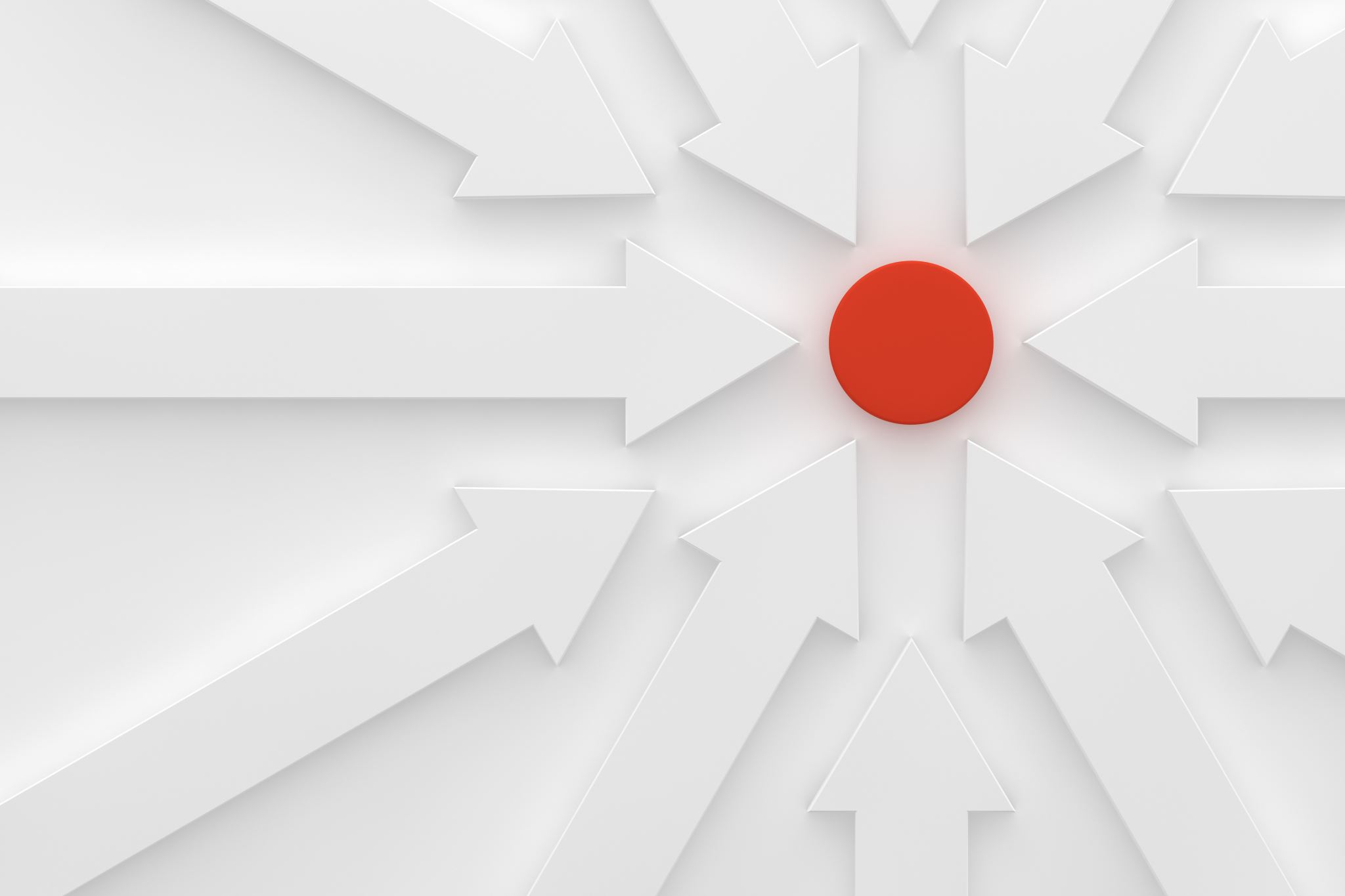 Psychoanalytické a humanistické směry 2
Psychoanalytické směry – Freud, Jung, Erikson
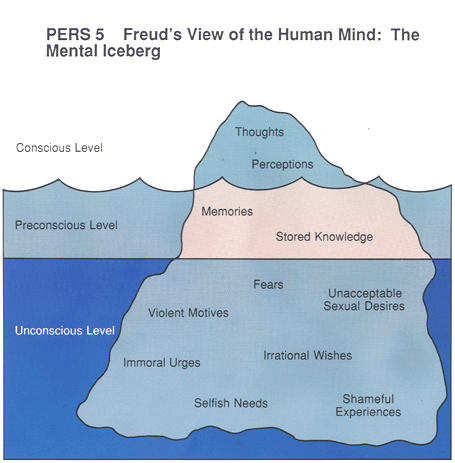 Archetypy
Stařec – muž
Žena
Persona 
Stín
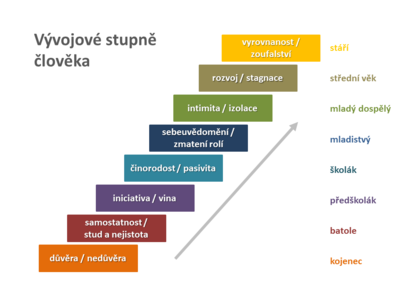 Podvědomí ID
Vědomí - ego
Nadvědomí - superego
Životní hodnoty
Život na dávkách je smyslem – nevím si s sebou rady
Hledání vlastní hodnoty – i přes zlobení (etiketizace)
Splnit očekávání
Životní styl
Na základě těchto tří modelů žiju život
Vybírám si partnera
Chovám se tak sám k sobě:
- Umět si odpustit (archetyp démona)
- přijmout seberozvoj – archetyp ženy, starce
Cíle psychoanalytických směrů
Nevědomé učinit vědomým
Uzavřít neuzavřená vývojová stádia
Posílit schopnost vyrovnat s požadavky společnosti
Humanistiské směry – psyché, duše
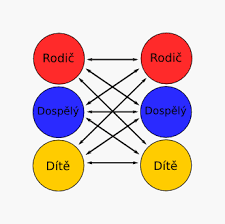 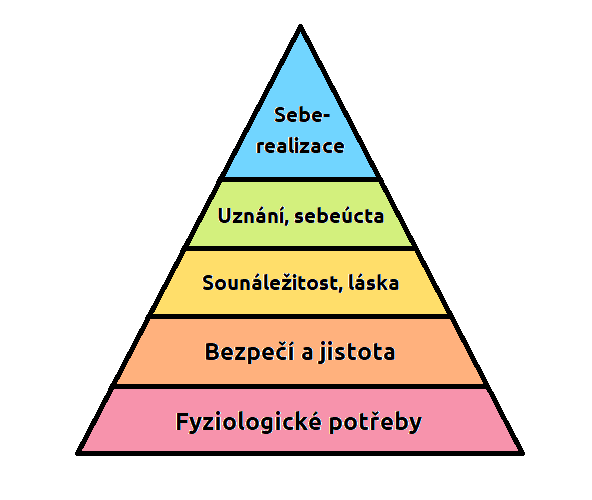 Berne - hry
Rogers – mám potenciál změny
Osobnost je stále v procesu změny
Harris
Přístup orientovaný na klienta – systemický přístup
Radikální konstruktivismus
Svět, který prožíváme, a který prezentujeme, je jen naším světem
V kontaktu s druhými, tento náš svět upevňujeme a slaďujeme – zřídka měníme, spíše jen korigujeme, nebo utíkáme
Prostředí jak jej vnímáme, je naší myšlenkou
Základní úkol – přijmout, že naše prezentace světa (problému), je jen naším pohledem, jedním z mnoha možný
Jazyk je hlavním konstruktem naší reality – lingvistika pacienta
Sociální pracovník z pohledu systemiky
Je důležitější se učit, než lpět na již dosažených znalostech
Osobní zkušenost je více, než všeobecně uznávané informace
Sociální pracovník, hledá dialog mezi normami společnosti a přáním klienta
Reflektuje svou pozici – přebírá role – učitel, rodič, dítě, nebo je dospělý?
Otázky pro sociálního pracovníka - Úlehla
Přijímám zodpovědnost za to, co činím?
Co je pro mne znamením úspěchu v práci?
Vyjasňuji soustavně své poslání?
Za co nesu odpovědnost a co je odpovědnost klienta?
Jsem dostatečně pohyblivý, aby se mi dařilo vidět situaci z rozličných pohledů?
Jaké jsou normy společnosti v naší kazuistice?
Způsob života dospělých
Způsob života dětí
Způsob života rodiny
Způsob života komunity

Za co nesu odpovědnost?
6.4
Dále small talk – výpravě o sobě 10 minut
Diagnostika – nedostatky, prefernece
Znova graf
Změna na emocích, okolí, u sebe
Ten druhý
Co dělá rád
Co jej baví
Čím se baví
Má nějaký sen?
Systemický rozhovor - Úlehla
Příprava – před samotným setkáním
Malý rozhovor – small talk, otevření, pocit důvěry
Dojednávání – co může pracovník nabídnout, co chce klient
Ukončení 
Příprava na další jednání
Diagnostika rodiny
problém
Dlouhodobý plán
Preferovaná budoucnost
Tady a teď
rizika
Všechno co mi funguje, co znám, umím, čím se bavím
současnost
budoucnost
Obávaná budoucnost
minulost
Small talk
Co vás přivádí, jak se máte, co se vám od minule podařilo (i nepatrné posuny)

Zakázka - Co by jste si rád odnesl, co by se mělo stát, aby jste byl spokojen

Kdo vám v tom může pomoci
Logoterapie – proces pohledu na věc
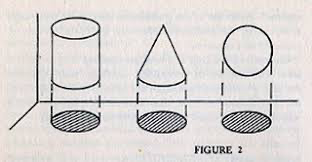